CLUB DEPORTIVO OCTOPUSH CALI
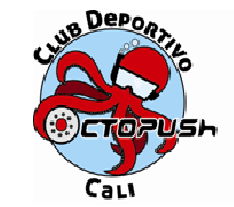 CAMPEONATO REGIONAL 4*4
 CON INVITACION NACIONAL DOMINGO 16 SEPTIEMBRE 2012
PISCINAS ALBERTO GALINDOCATEGORIAS: FEMENINA - MASCULINO ABIERTA (AyB)
LOS EQUIPOS SERÁN COMFORMADOS A SU GUSTO Y LA ORGANIZACIÓN DEL CAMPEONATO DETERMINARÁ EN QUE CATEGORIA SE ASIGNA EL EQUIPO DEPENDIENDO DE LOS JUGADORES QUE LO INTEGREN (Los Elites en la Cat A y los novatos en la B) los equipo serán conformados máximo 5 jugadores
INSCRIPCIONES
La inscripción al campeonato tiene un costo de 15.000 pesos/persona (75.000/Equipo), plazo 5 De septiembre después de esta fecha el costo será 20.000 pesos/persona.
Consignar en la cuenta de ahorros 813-670846-26 a nombre de Jhon Edward Gonzalez de Bancolombia o Entregar a Sandra Patricia Cifuentes ó Jhon Edward González, personalmente solicitar su recibo de pago, entregar el dinero completo por equipos. 
Enviar el formato de inscripción con la copia de la consignación o recibo al correo octopushcali@hotmail.com
REGLAMENTO DEL CAMPEONATO
El campeonato estará regido bajo el reglamento internacional de Hockey subacuático con su variación de modalidad 4*4 
Cada equipo deberá aportar dos jueces sin importar su experiencia, estarán acompañados de un juez con más experiencia. 
Cada jugador deberá portar su equipo básico y reglamentario.
Los equipos deberán presentarse en la piscina a la hora establecida del campeonato y hasta finalizar 
El comportamiento, la disciplina y el respeto con los jueces y compañeros será la principal característica de este campeonato y su incumplimiento será sancionado por los miembros de la comisión técnica del valle y su cuerpo de jueces.
ESPERAMOS SU PARTICIPACION
CONTACTOS
JHON EDWARD GONZALEZ		313 697 12 14  
SANDRA PATRICIA CIFUENTES	321 741 51 43
JOSE ANTONIO TORRES		313 714 90 43
JORGE MARIO MURILLO		314 714 11 70
STEVEN GARCIA	 			312 869 17 29
MELISSA COLLAZOS 			317 500 16 31
CORREO 	                     octopushcali@hotmail.com